MHS Epic 2019 Upgrade
Playbook (Maui)
1
Downtime Aug 10th  0000-0600
Downtime
See Clinical Informaticists sharepoint for Downtime Info folder
Downtime Instructions Folder
Refer to checklist for scheduled downtime guidelines
Downtime Data Recovery
Refer to checklist for backloading guidelines
Reference: EMR Downtime Policies and Procedures
2
Upgrade Resources
MyHelp Hawaii
https://myhelp.kp.org/?regionid=5&a=0.9640422855594875
Search Upgrade and look for “2019” in the title
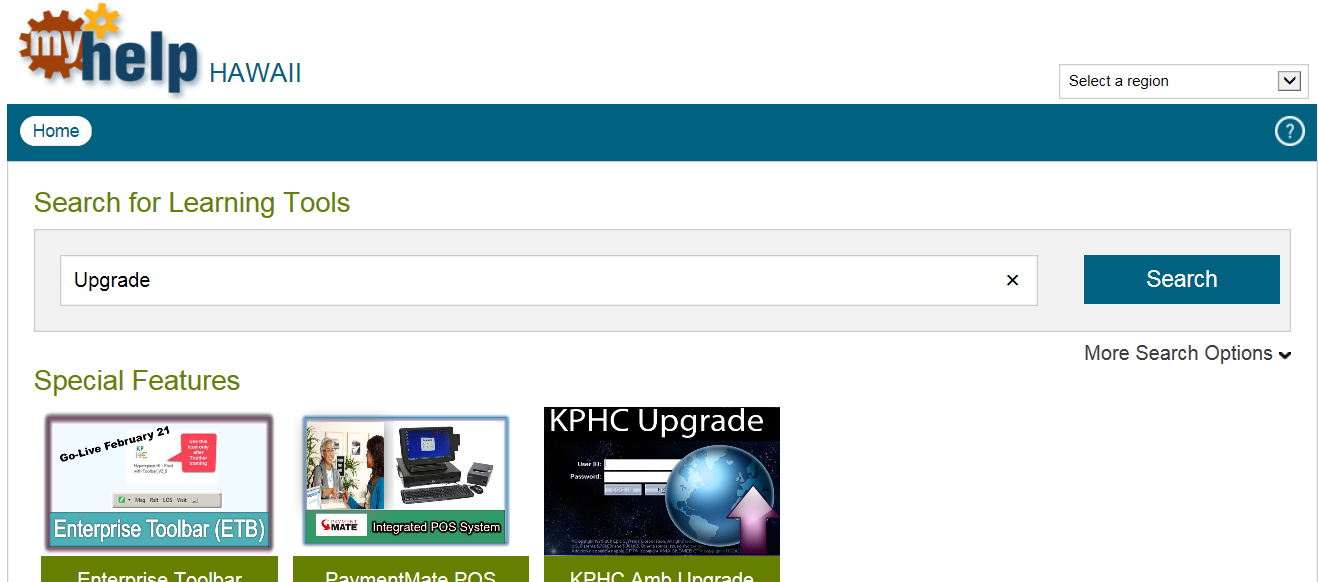 3
Upgrade Resources - continued
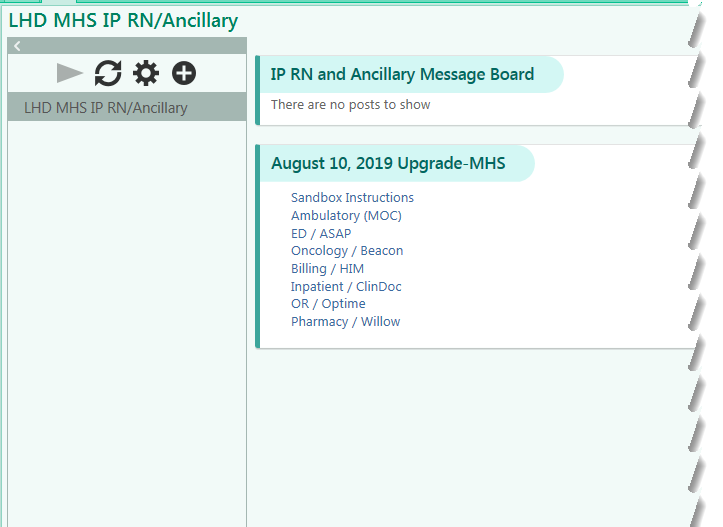 Clinical Learning Home Dashboard in Epic
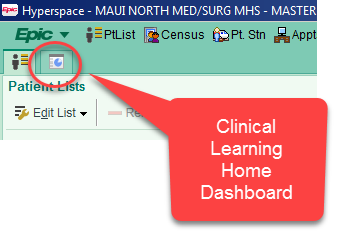 4
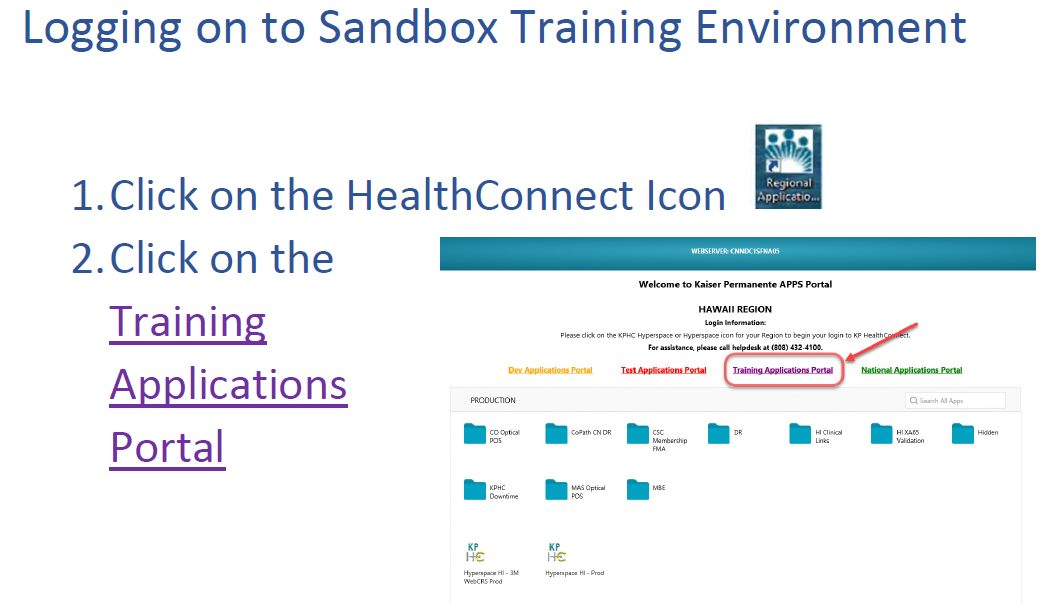 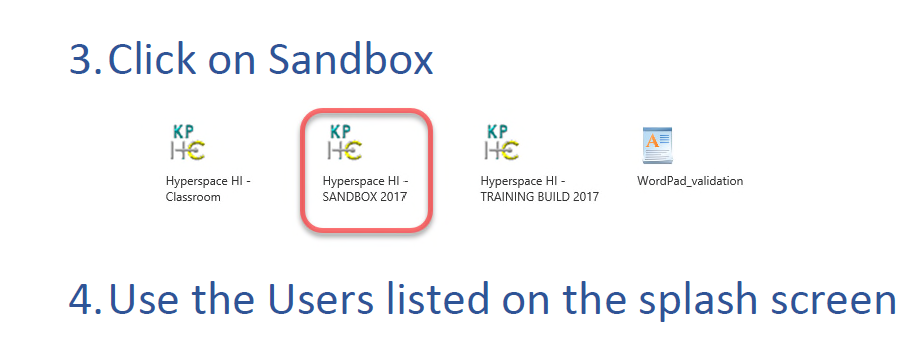 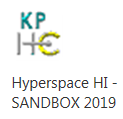 5
Sandbox Access – continued on next slide
At the log in screen use one of the user IDs below with the password train123
6
Sandbox Access - continued
At the log in screen use one of the user IDs below with the password train123
7
SME Schedule for Upgrade Go-Live (Sat & Sun)
8
SME Schedule for Upgrade Go-Live (Mon & Tues)
9
MHS Command Center (Maui)
Physician Support 
0600-1800 Saturday & Sunday, 0600-1830 Mon-Wed
Call KPHC Help Desk 808-432-3012
1801-0559 Saturday & Sunday, 1831-0559 Mon-Wed
1st Call SME (see schedule)
2nd Contact Service Desk x4100 or (808)432-4100
Command Center Support:
Hours of Operation 
0500-2000 on Saturday, Aug 10
0600-2000 on Sunday, Aug 11
0700-2000 on Monday, Aug 12
0700-2000 on Tuesday, Aug 13
Support Process during Command Center Hours:
1st Contact a SME from Schedule for Upgrade Go-Live
Call any SME from list
2nd MHS Command Center - x7151 
You will be joining a conference call in progress
Identify yourself, department, and provide a brief description of the issue; a command center facilitator will log your issue.
Support Process after hours:
1st Contact a SME from Schedule for Upgrade Go-Live
2nd Contact Service Desk x4100
10